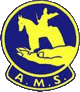 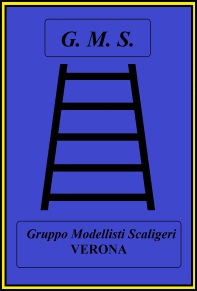 9° Mostra concorso Nazionale di modellismo
“Città di Verona”
BEST OF SHOW
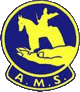 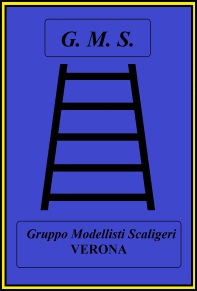 9° Mostra concorso Nazionale di modellismo
“Città di Verona”
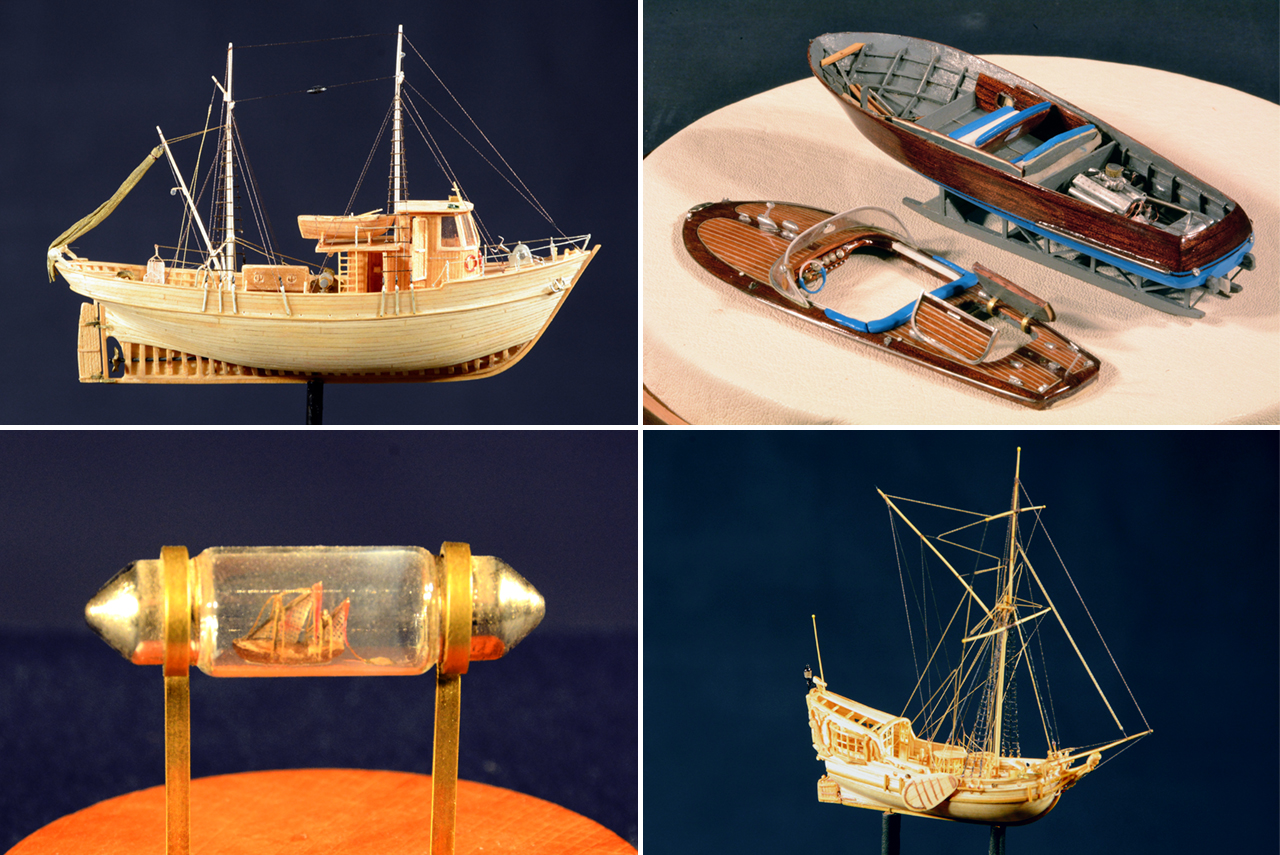 “BEST OF SHOW”
“BEST OF SHOW”
SERIE NAVALE
Andrea Manzin